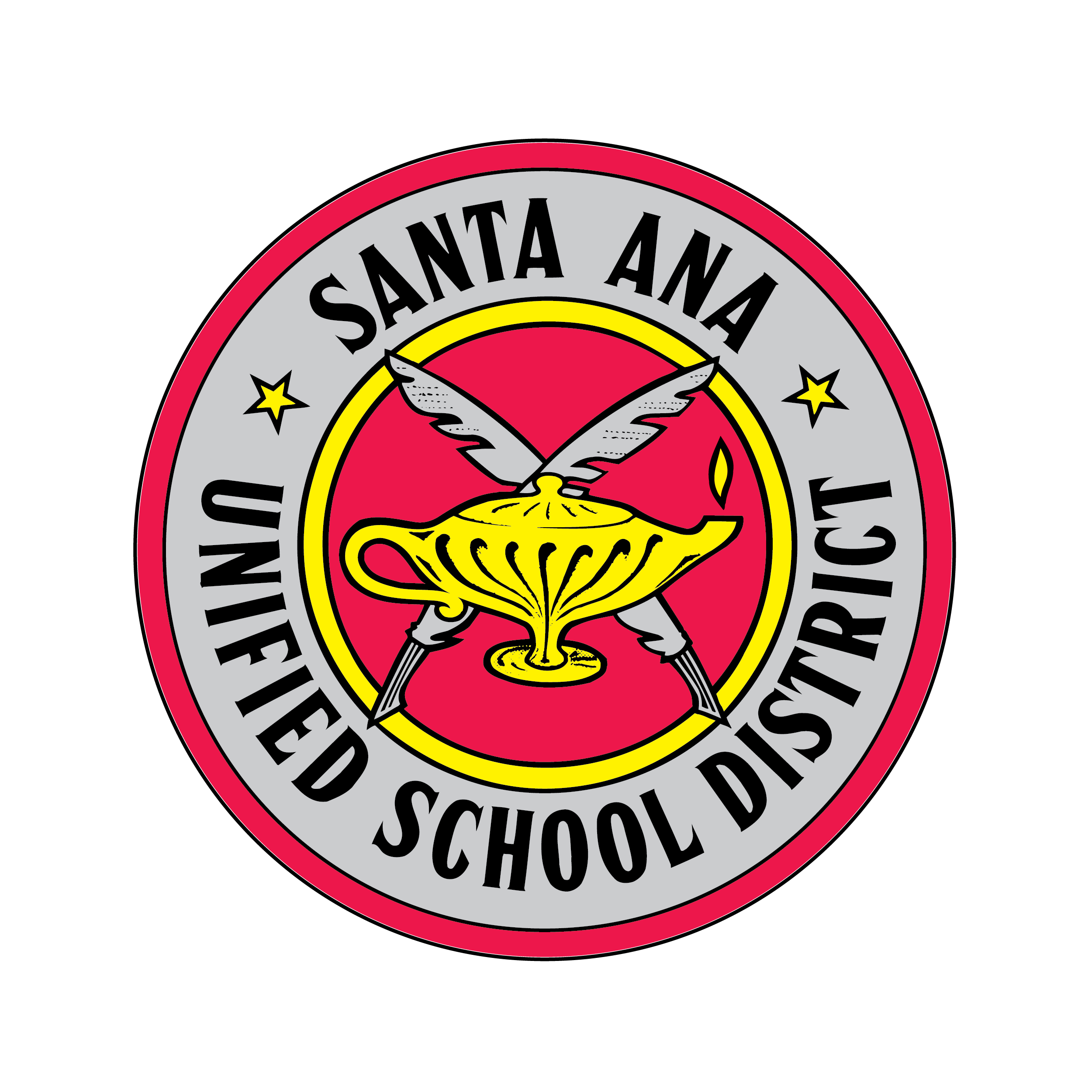 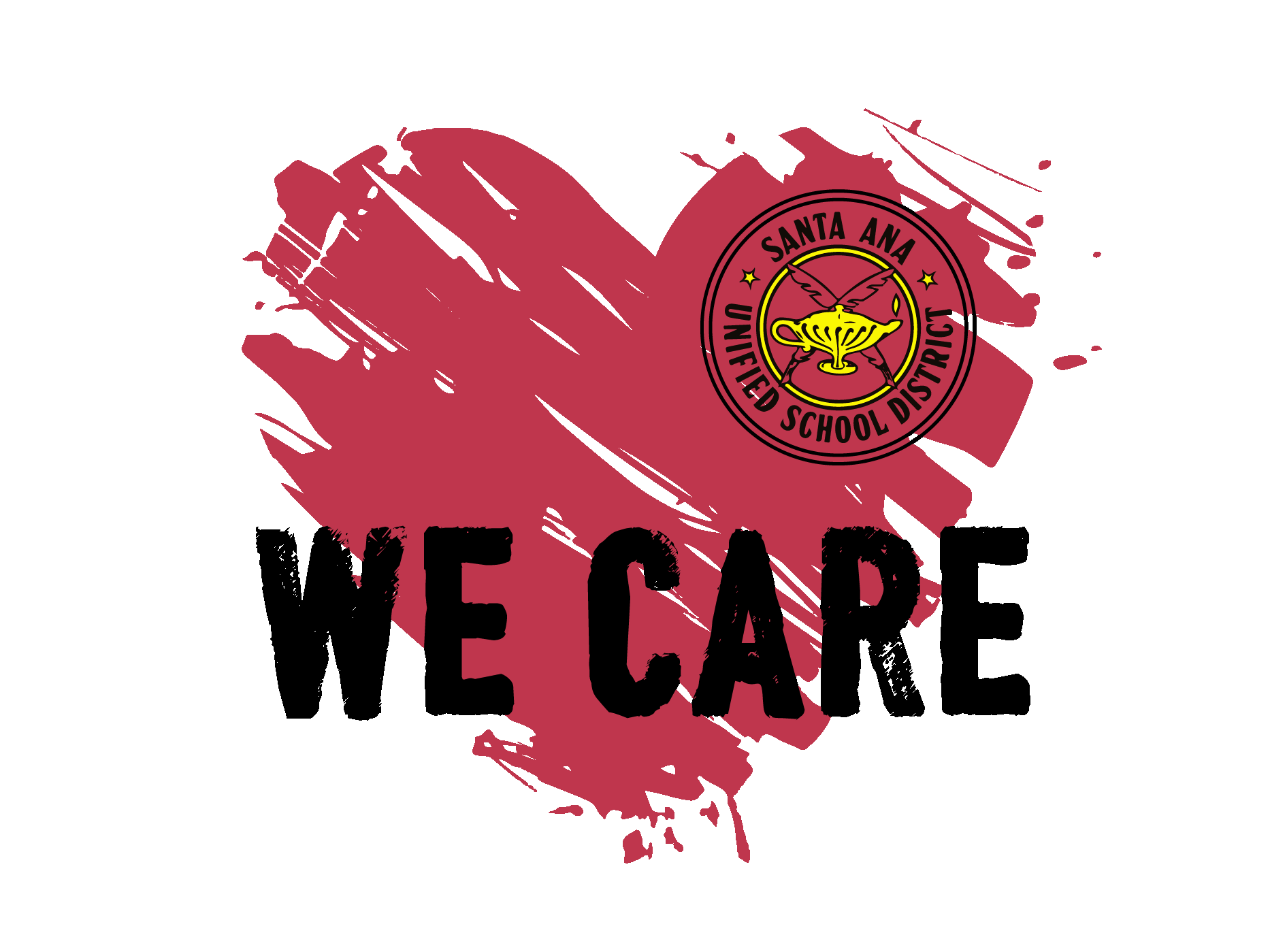 HABLÁNDOLES A LOS NIÑOS SOBRE EL covid-19
Creado y Presentado por:
Maria Granados, LCSW, PPSC
Trabajadora Social Escolar Superior
Sonia Llamas, Ed.D, LCSW, Asistente de  Superintendente   
Cultura y Rendimiento Escolar del SAUSD
David Richey, Director
Servicio de Apoyo del SAUSD
Tina Rocha, Coordinadora
Servicio de Apoyo del SAUSD
ComunicÁNDOSE CON SU NIÑO/A
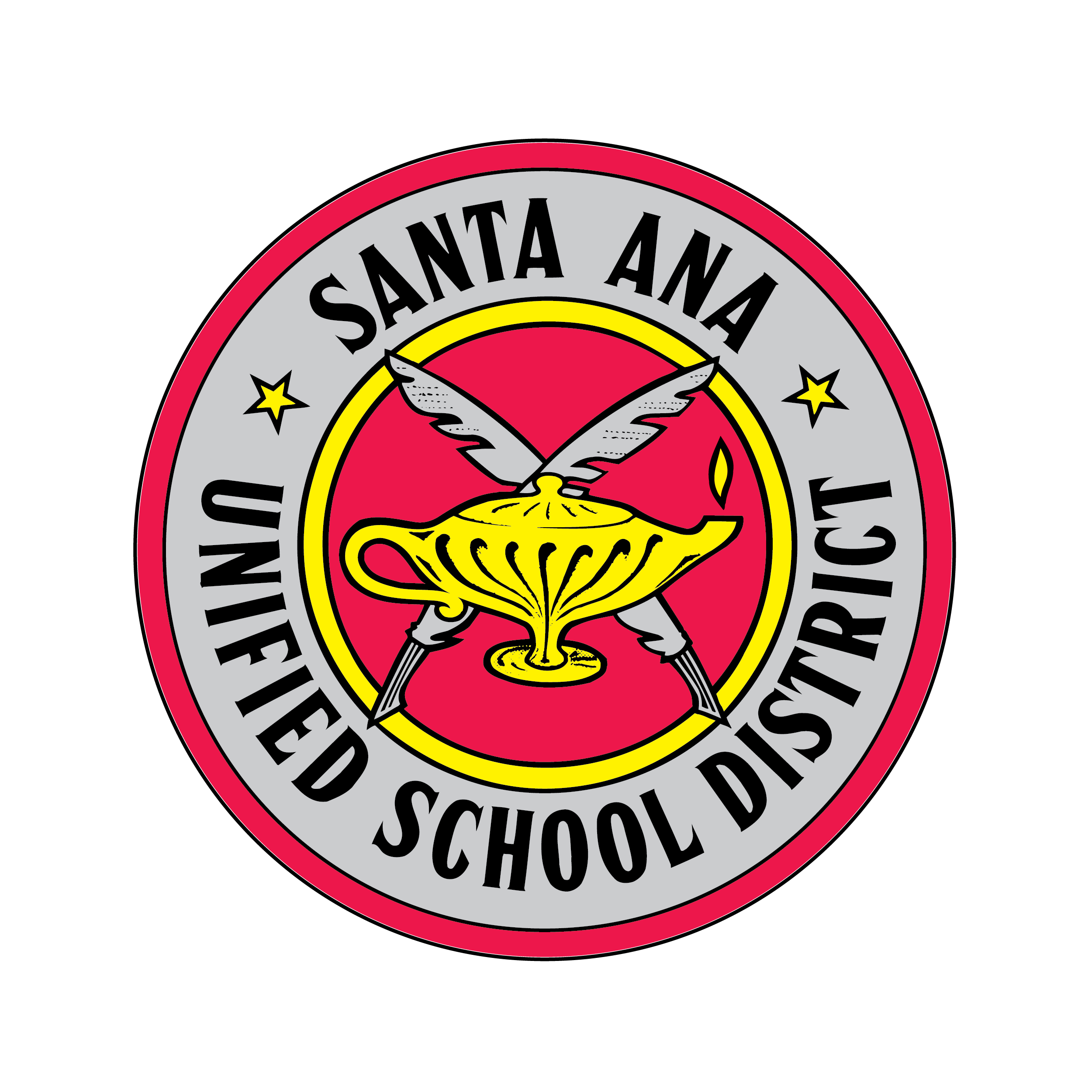 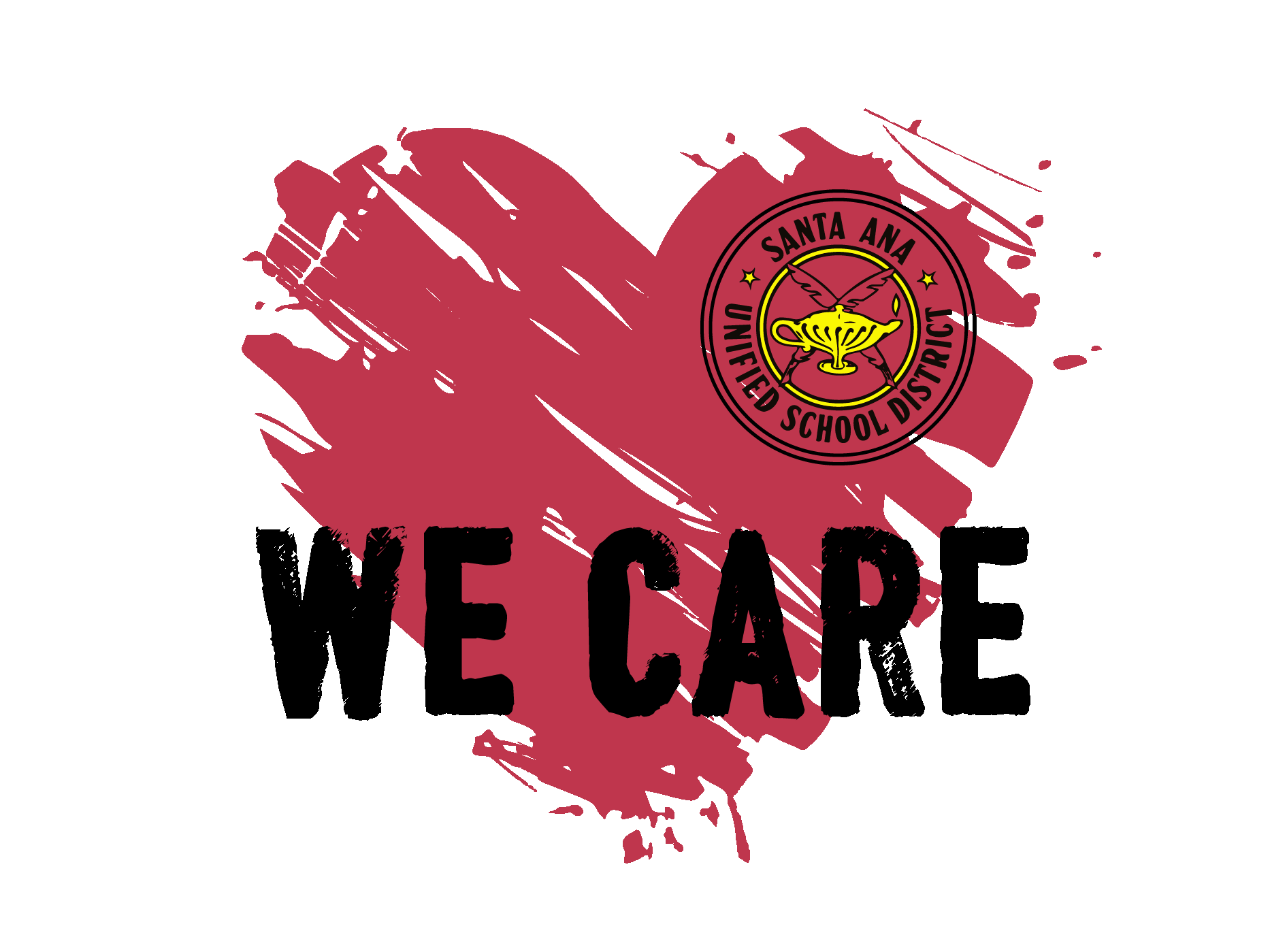 Comience preguntándoles a los niños qué escucharon sobre el coronavirus y si tienen preguntas o miedos.
¿“Hay algo que te gustaría preguntarme sobre el virus/o lo que esta pasando ahora? ¿Tienes miedo de algo? ¿Qué has escuchado/visto/entiendes sobre el virus?”
Tómese el tiempo para corregir cualquier información errónea y comparta con ellos hechos honestos y apropiados a su edad.
Los niños en los primeros grados de la escuela primaria necesitan información breve y simple. Recuérdeles que sus escuelas y hogares son seguros y que los adultos los van a cuidar si se enferman.
“ Nosotros estamos hacienda lo que podemos para mantenernos seguros y saludables. Estamos aquí si necesitas algo.”
Los niños en los últimos grados de la escuela primaria y en la escuela intermedia necesitan ayuda para descartar rumores y fantasías.  Hábleles sobre las acciones que las escuelas y los líderes de la comunidad están tomando para prevenir que los gérmenes se propaguen.
“Dime lo que has escuchado o si tienes preguntas.” “Esto es lo que sabemos ahora…”
Los alumnos de escuelas preparatorias necesitan conocimientos que les den una sensación de estar en control. Hábleles sobre los problemas más en profundidad y busque los recursos apropiados con información verídica sobre el COVID-19. 
“ Hay que ver/repasar esta informacion juntos…y hablar sobre el tema.”
ComunicÁNDOSE CON SU NIÑO/A
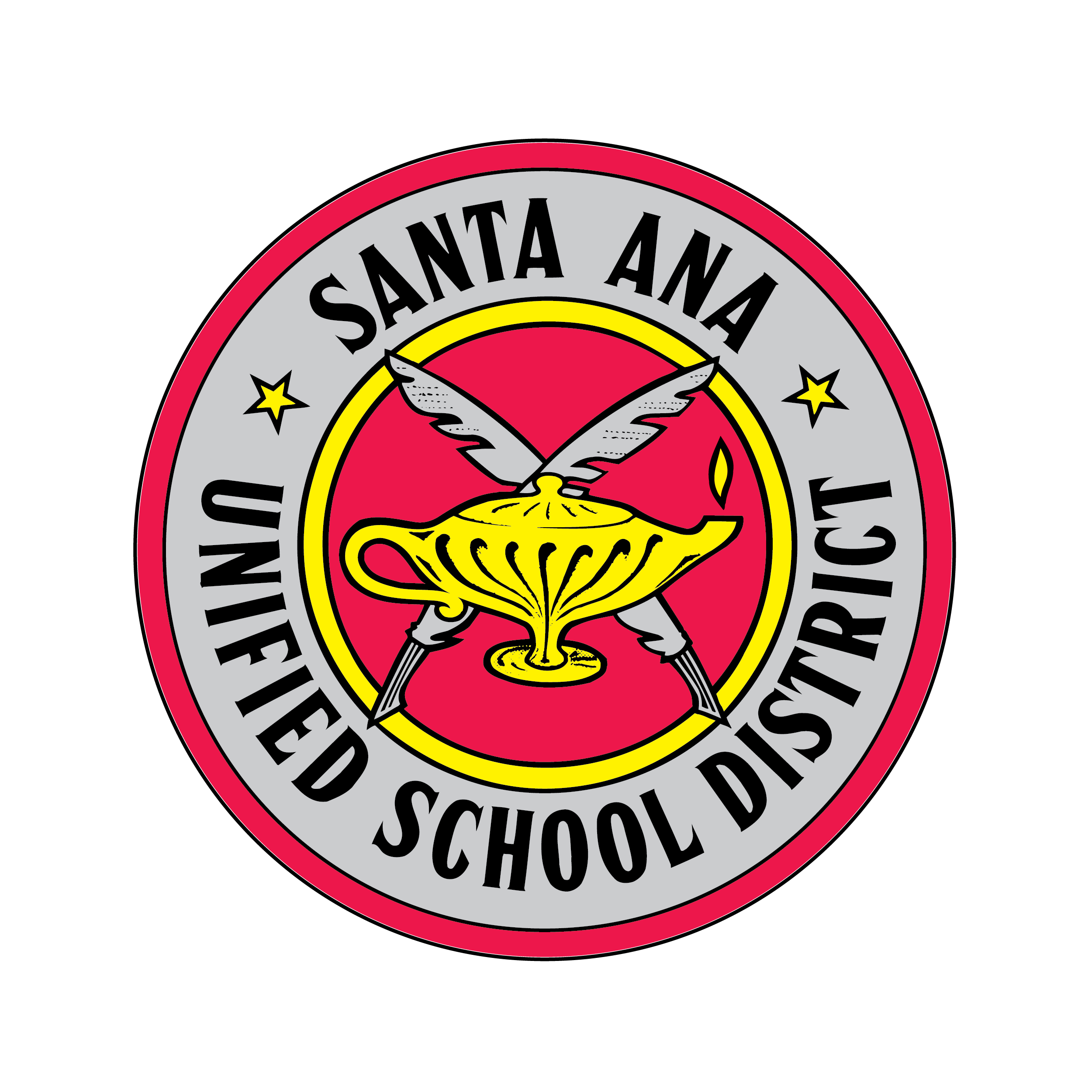 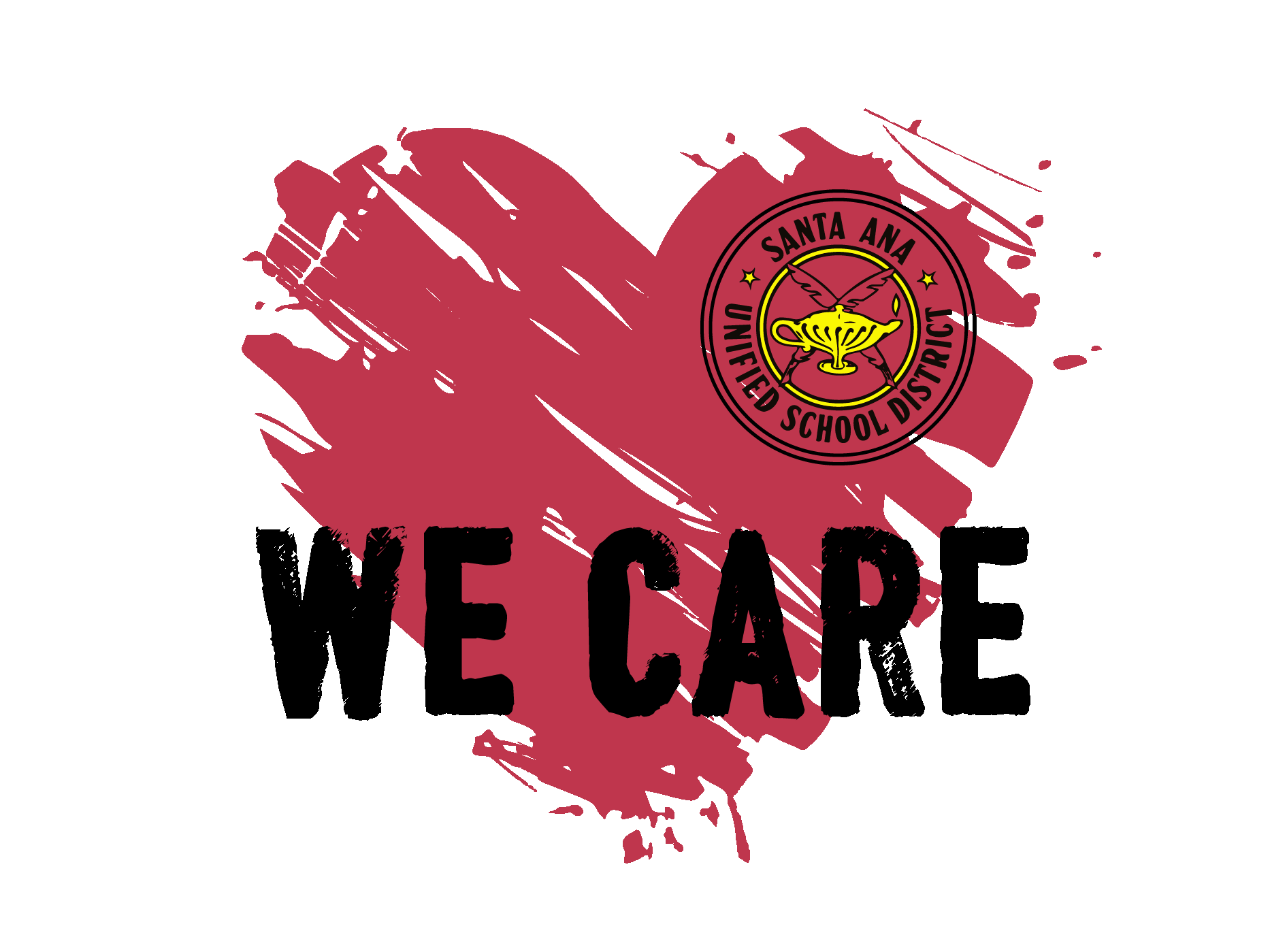 Ayúdeles a comprender el mensaje de ayudarnos a nosotros y a otros a permanecer saludables
 “Es importante el lavado apropiado de las manos, de cubrir su tos y estornudos, desinfectar superficies, mantener la distancia física e implementar el uso de mascaras cuando estén fuera de su casa y cerca de otras personas por motivos importantes.”
Ayúdelos a entender porqué no pueden ver a sus amigos, abuelos, maestros u otros seres queridos en persona por ahora.
 “Quedándose ahora en casa ayuda a que todos estemos saludables mientras luchamos contra el coronavirus.”
EstrÉs DURANTE EL COVID-19
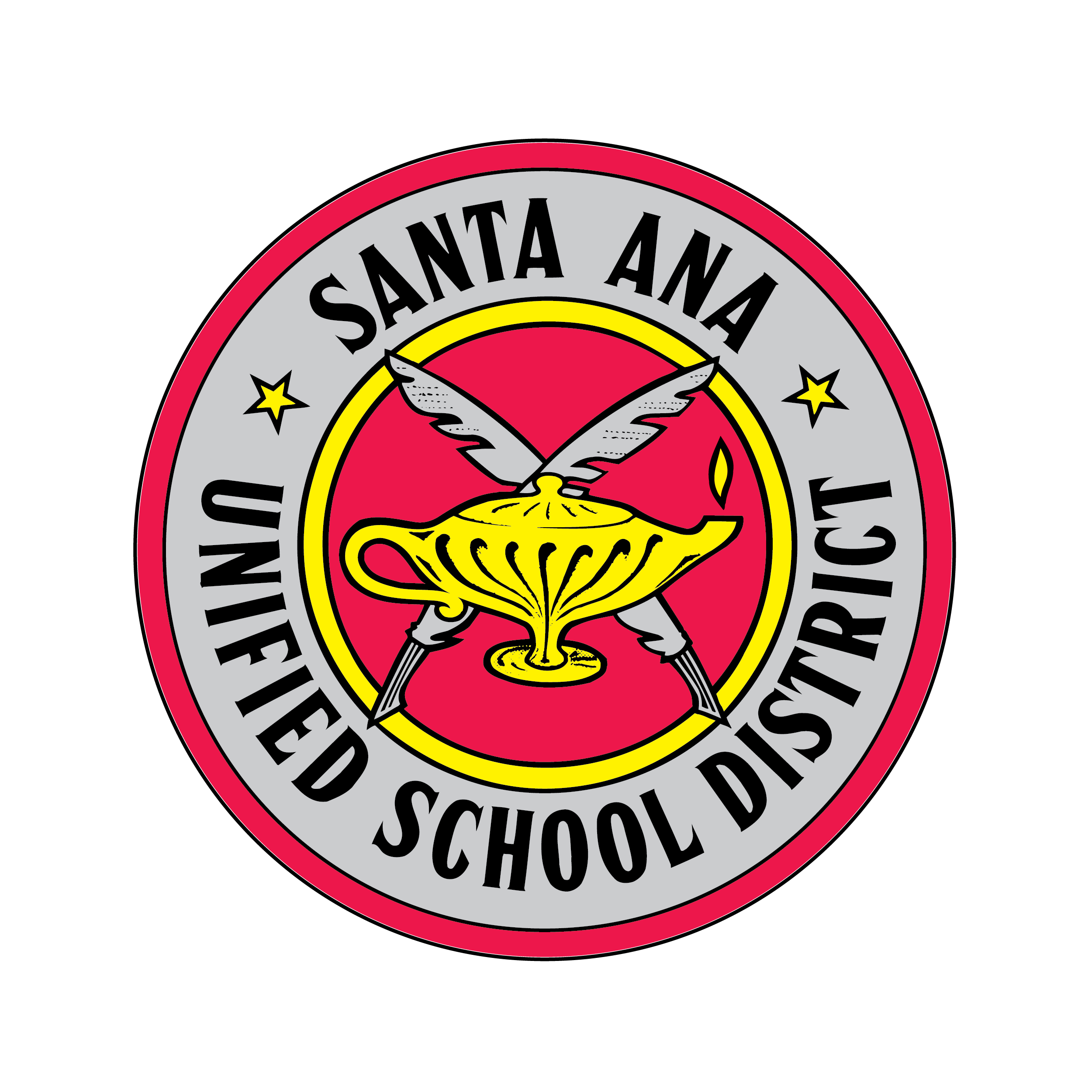 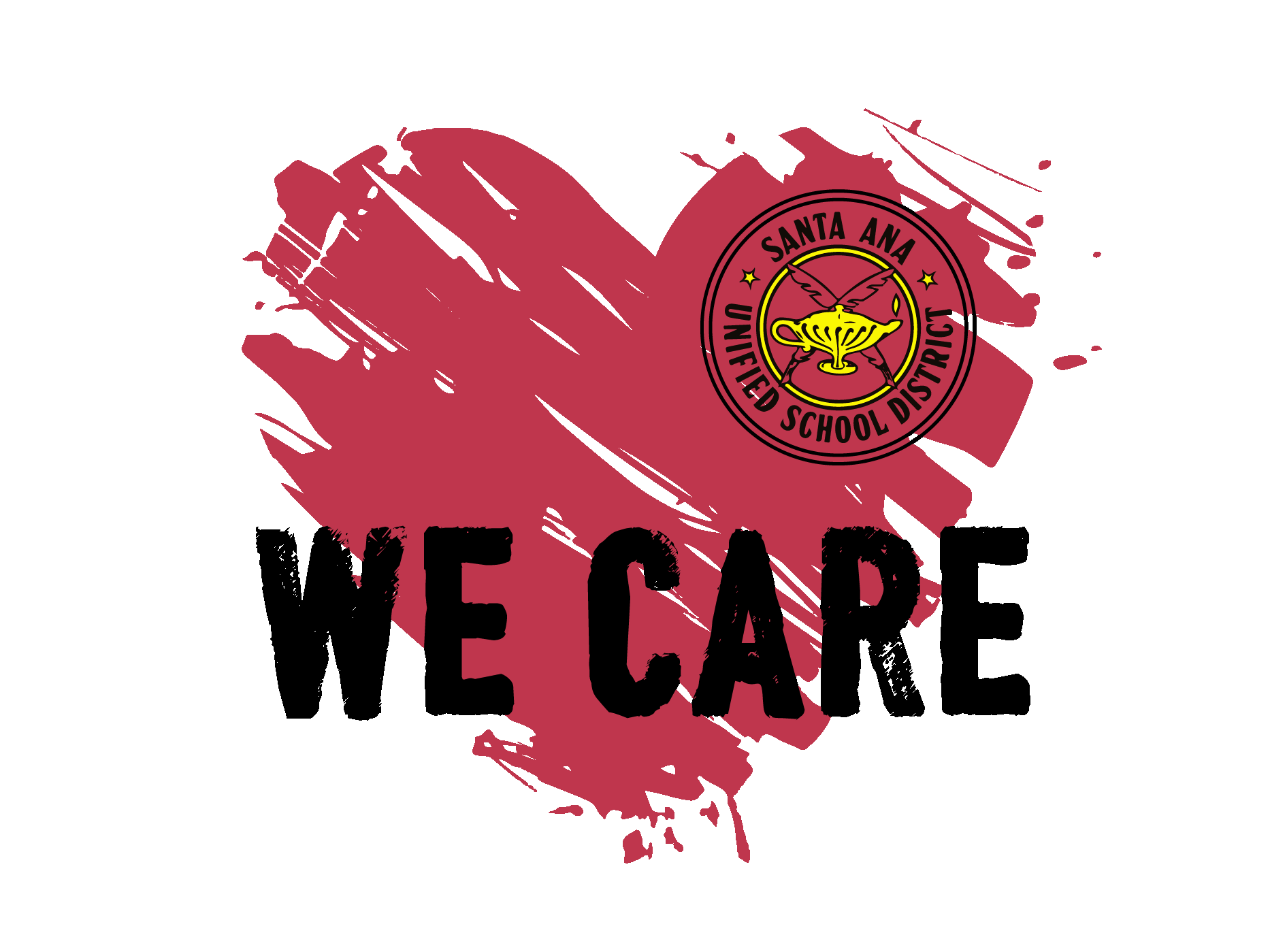 Manténgase calmado y bríndele confianza
Los niños reaccionarán y seguirán sus acciones verbales y no verbales. Lo que usted dice o hace sobre el Covid-19 puede ya sea aumentar o reducir su ansiedad. 
Ejemplo: “Si te enfermas, no significa que tienes COVID-19. La gente puede enfermarse con todo tipo de gérmenes. Lo que es importante recordar es que si tú te enfermas, los adultos de la casa o de la escuela te ayudarán a conseguir cualquier ayuda que necesites.”
Ejemplo: “Solo una pequeña parte de las personas que se contagiaron han tenido problemas serios. Por lo que los médicos han visto hasta ahora, la mayoría de los niños no se enferman demasiado. De la cantidad de adultos que se enferman, la mayoría se mejora.”
Controle lo que ven en la televisión y en las redes sociales
Hable con sus niños sobre cómo las historias pueden basarse en rumores o información incorrecta.
Guíelos hacia contenidos apropiados para su edad.
EstrÉs DURANTE EL COVID-19
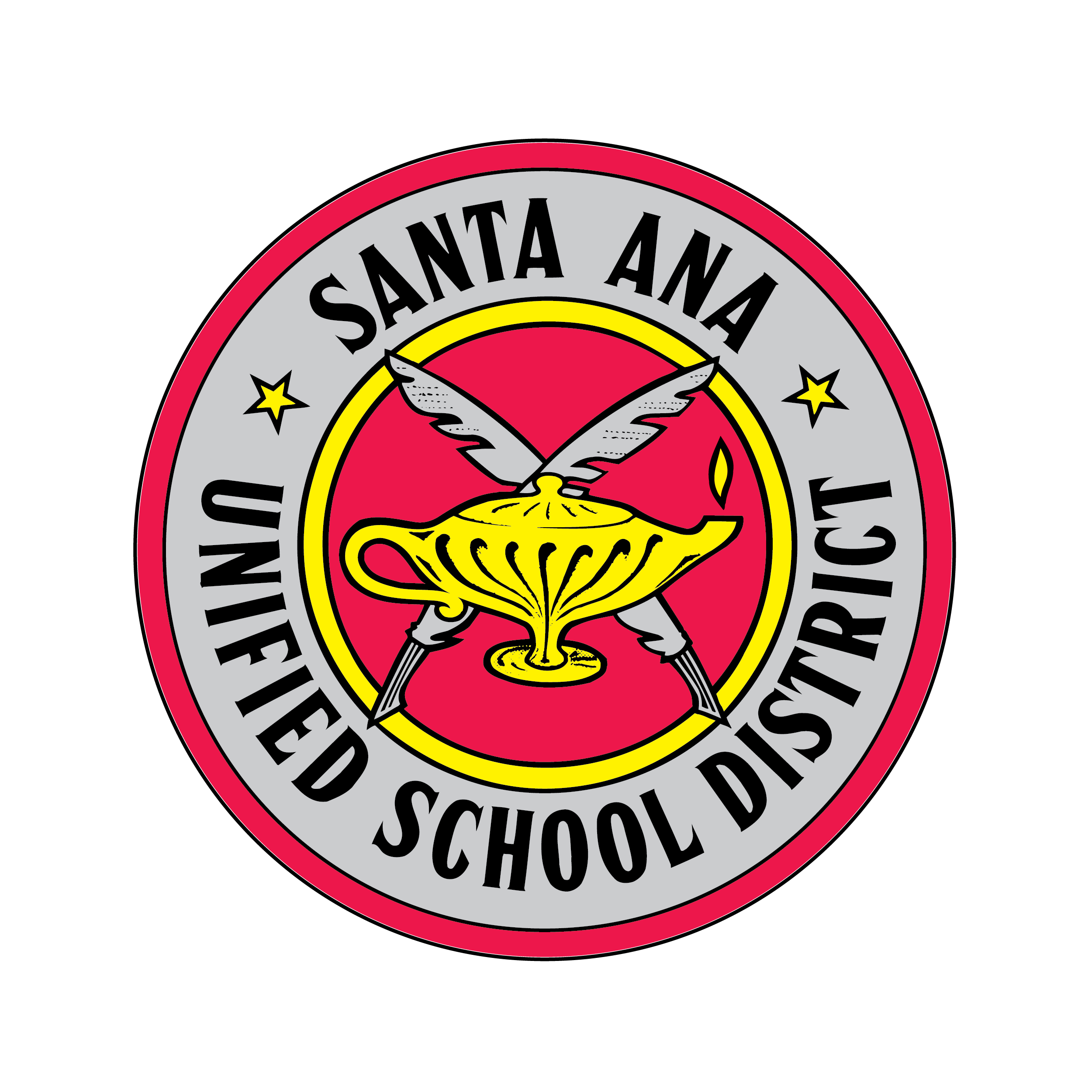 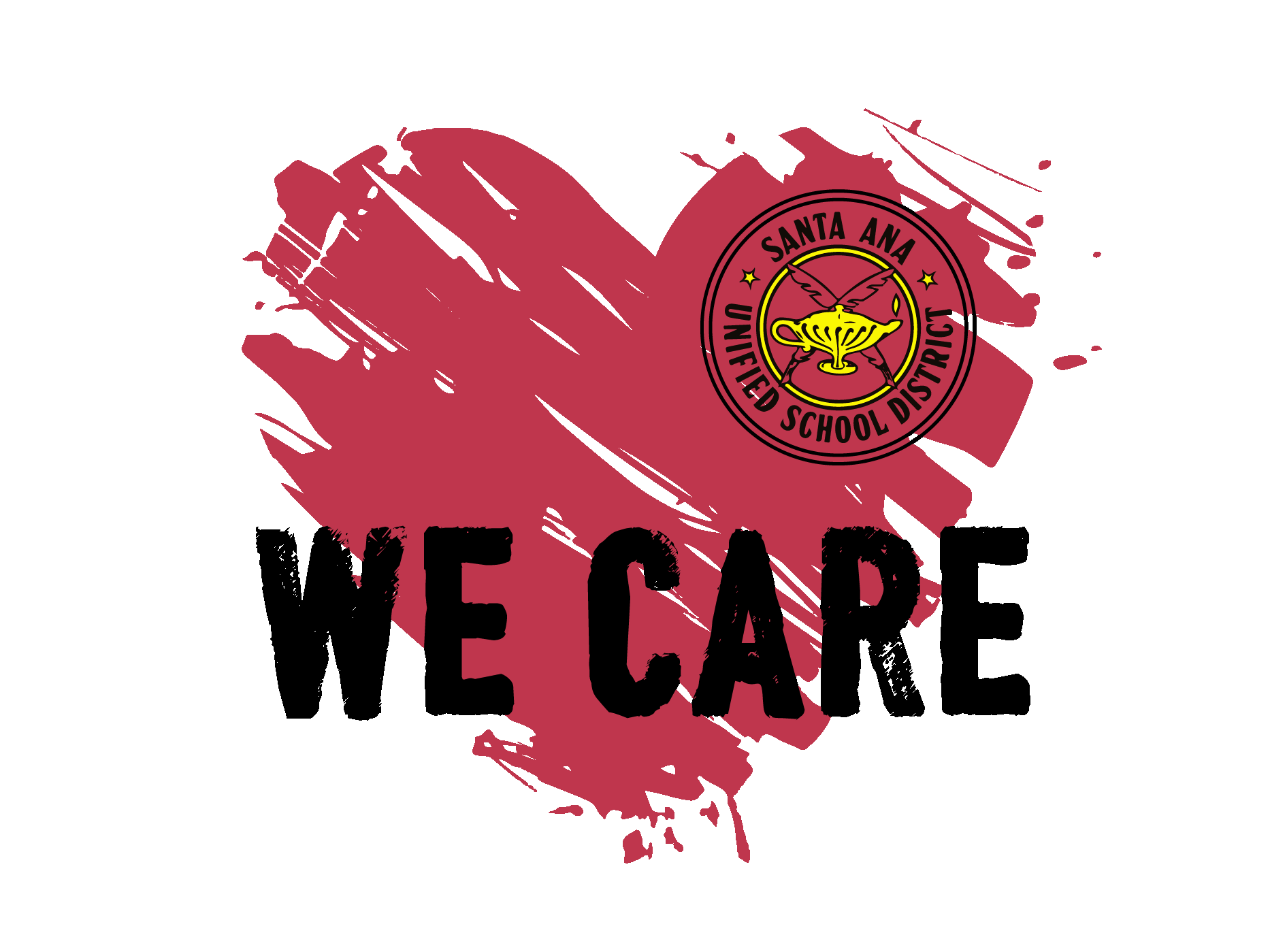 Mantenga una rutina normal tanto como le sea posible. 
Transmítale un sentido de tranquilidad, seguridad y estabilidad.
El poder predecir y brindarles estructura les ayuda a los niños a regularse a sí mismos.
Comparta el horario con los niños para ayudarlos a reducir la ansiedad, el miedo al aburrimiento y las conductas desafiantes. 
Con niños de más edad y adolescentes, es importante crear el horario con ellos para que tengan un sentido de control y determinación propia.
El horario debería incluir la hora de despertarse y de ir a la cama, comidas regulares (incluyendo botanas), tiempo tranquilo para hacer la tarea escolar y para leer, como así también movimientos y ejercicios regulares. 
Esté disponible para ellos. 
Hágales ver que tienen a alguien que los puede escuchar y dedicarles su tiempo.
Permita que sus hijos hablen sobre lo que sienten, sobre sus dudas y sus preocupaciones.
REACCIONES DE ESTRÉS EN LOS NIÑOS:
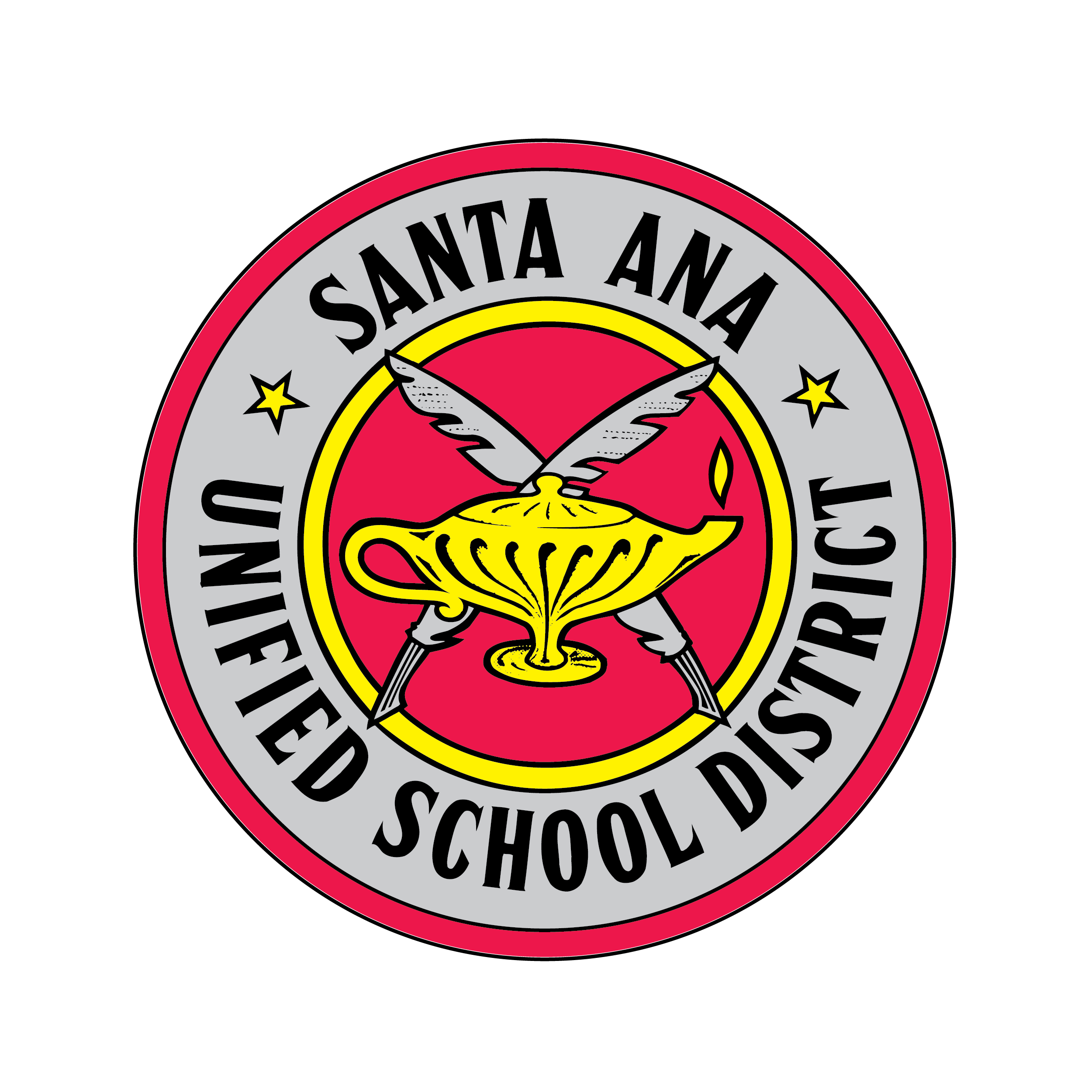 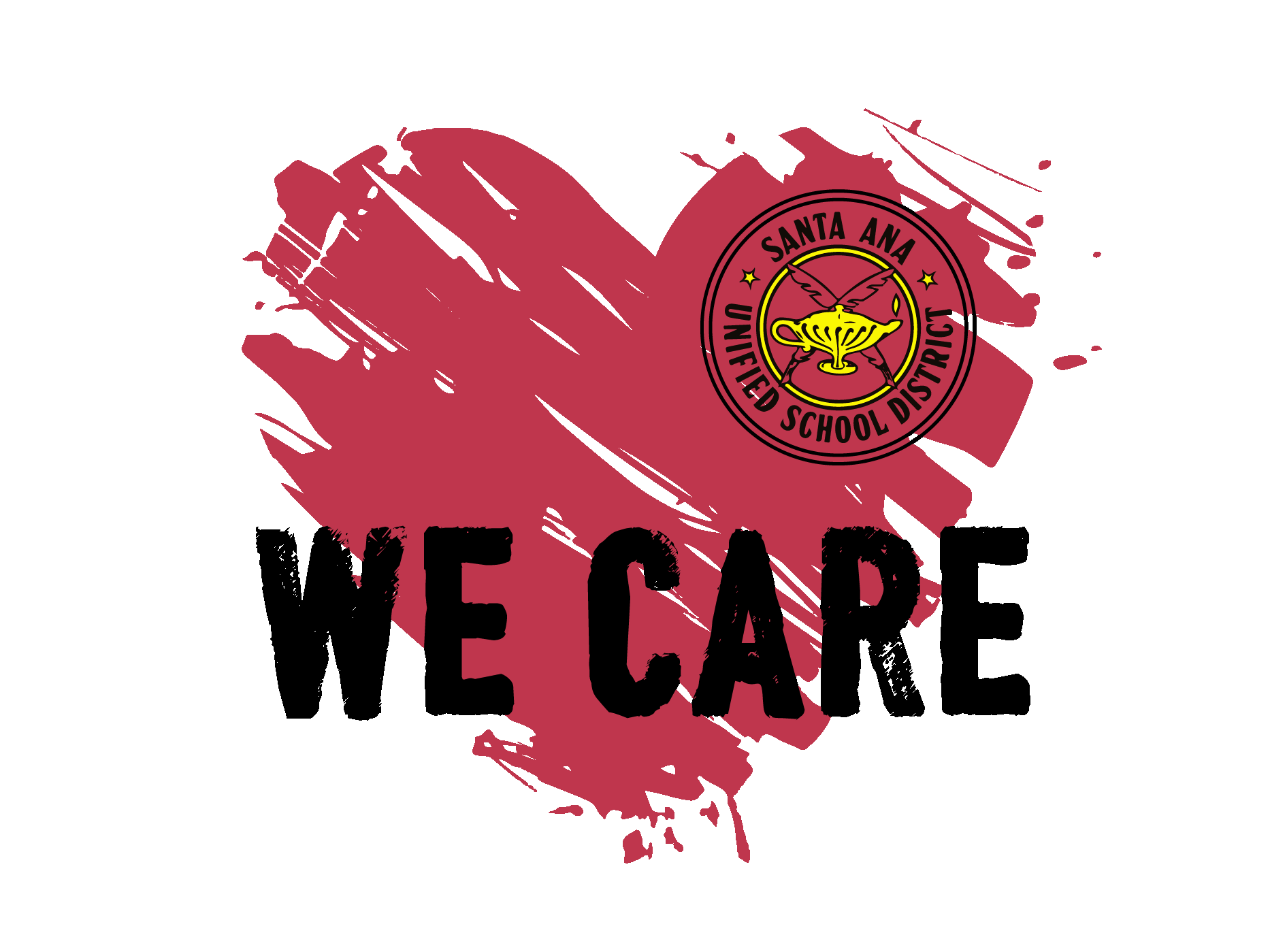 Los niños pueden demostrar cambios en su conducta tales como: irritabilidad,  impulsividad, dificultad para prestar atención o estar retraídos. 
Algunos niños podrían experimentar un aumento en las hormonas que causan estrés que podría resultar en cambios biológicos y físicos: dolores de cabeza, dolores de estómago, problemas para dormir y cambios en sus patrones alimenticios.
Los niños pueden también experimentar emociones negativas: tristeza, enojo, sensación de soledad, celos, críticas a sí mismo, miedo o sensación de rechazo durante estos tiempos.
Ayúdelos a identificar una manera saludable de expresar cómo se sienten.
MANEJANDO EL ESTRÉS:
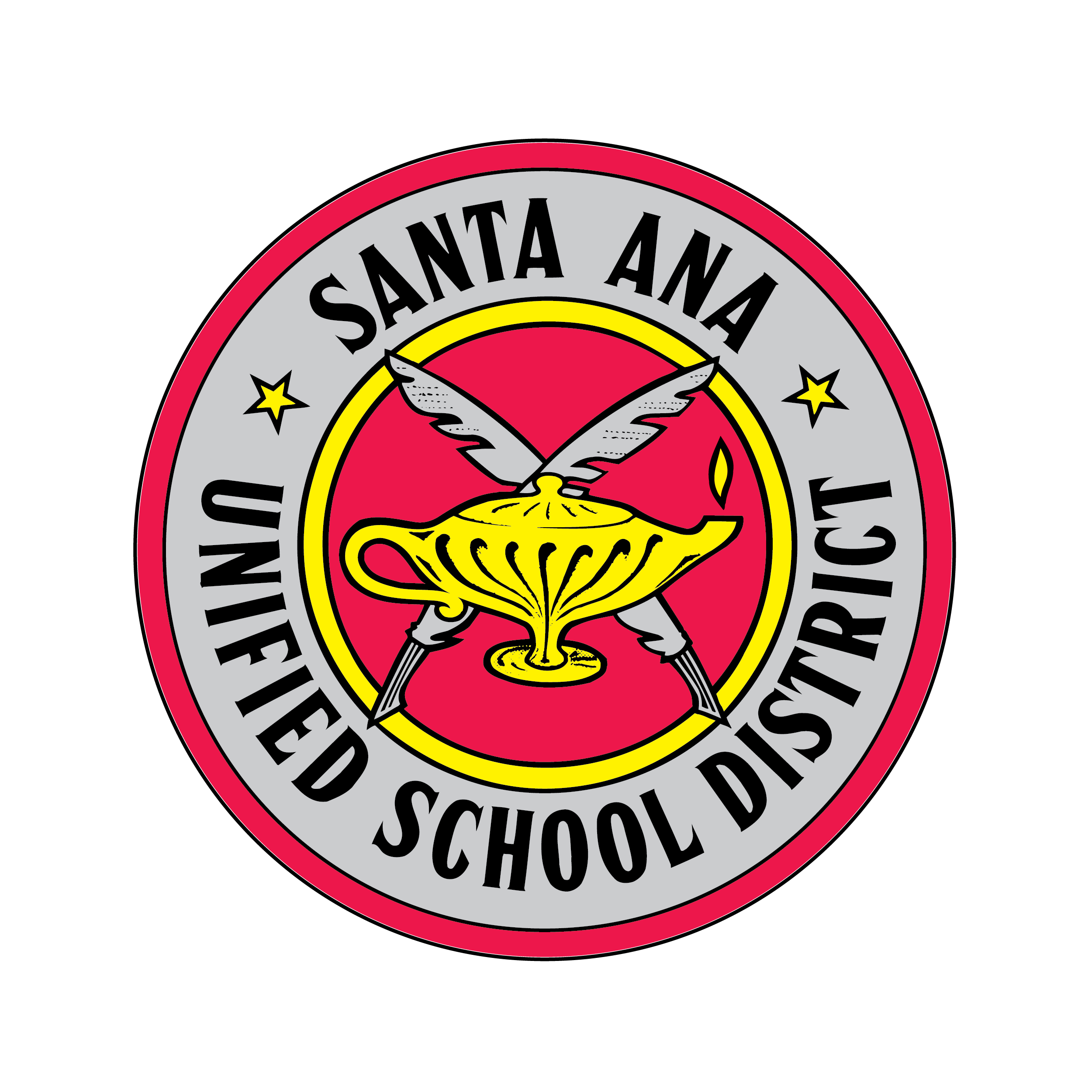 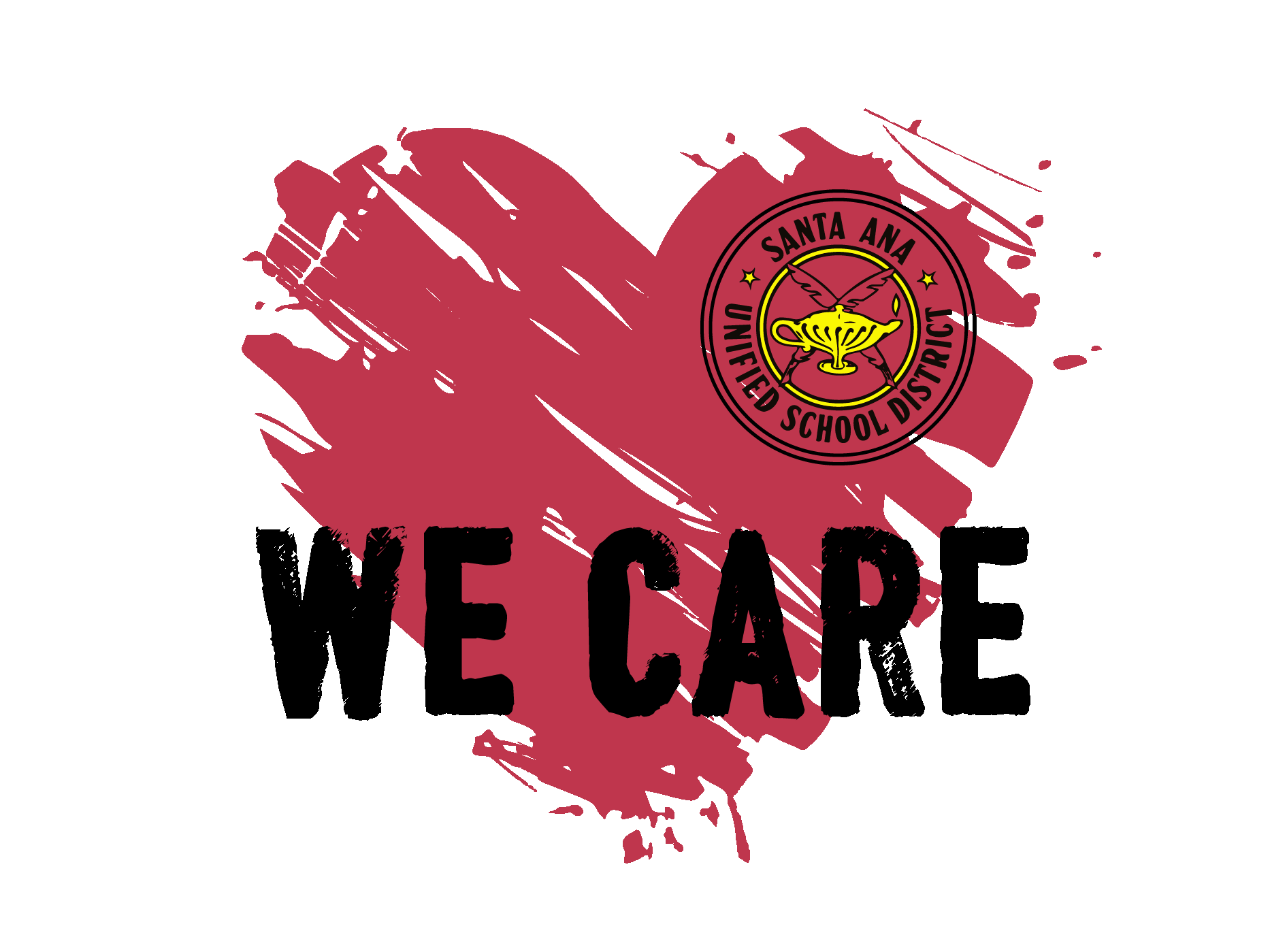 RELACIONES COMPRENSIVAS:  Mantente en contacto con seres queridos y con maestros
EJERCÍTATE DIARIAMENTE:  60 minutos al día
SUEÑO SALUDABLE:  7-9 horas de sueño
NUTRICIÓN: Mantén horarios regulares de comida
APOYO A LA SALUD MENTAL Y DE CONDUCTA: 
Conserva las citas con el/la terapista y mantén conversaciones abiertas sobre el bienestar emocional 
MEDITACIÓN Y CONCIENCIA: 
Tómate algunos momentos durante el día con otros niños para hablar sobre cómo se sienten
Habla, escribe o dibuja cinco o más cosas de las que estamos agradecidos cada día
Nutrición Balanceada
Prácticas de Meditación
Manejo del Estrés
Actividad Física
Cuidado de Salud Mental
Sueño de Calidad
Relaciones Comprensivas
CUIDÁNDONOS A NOSOTROS MISMOS
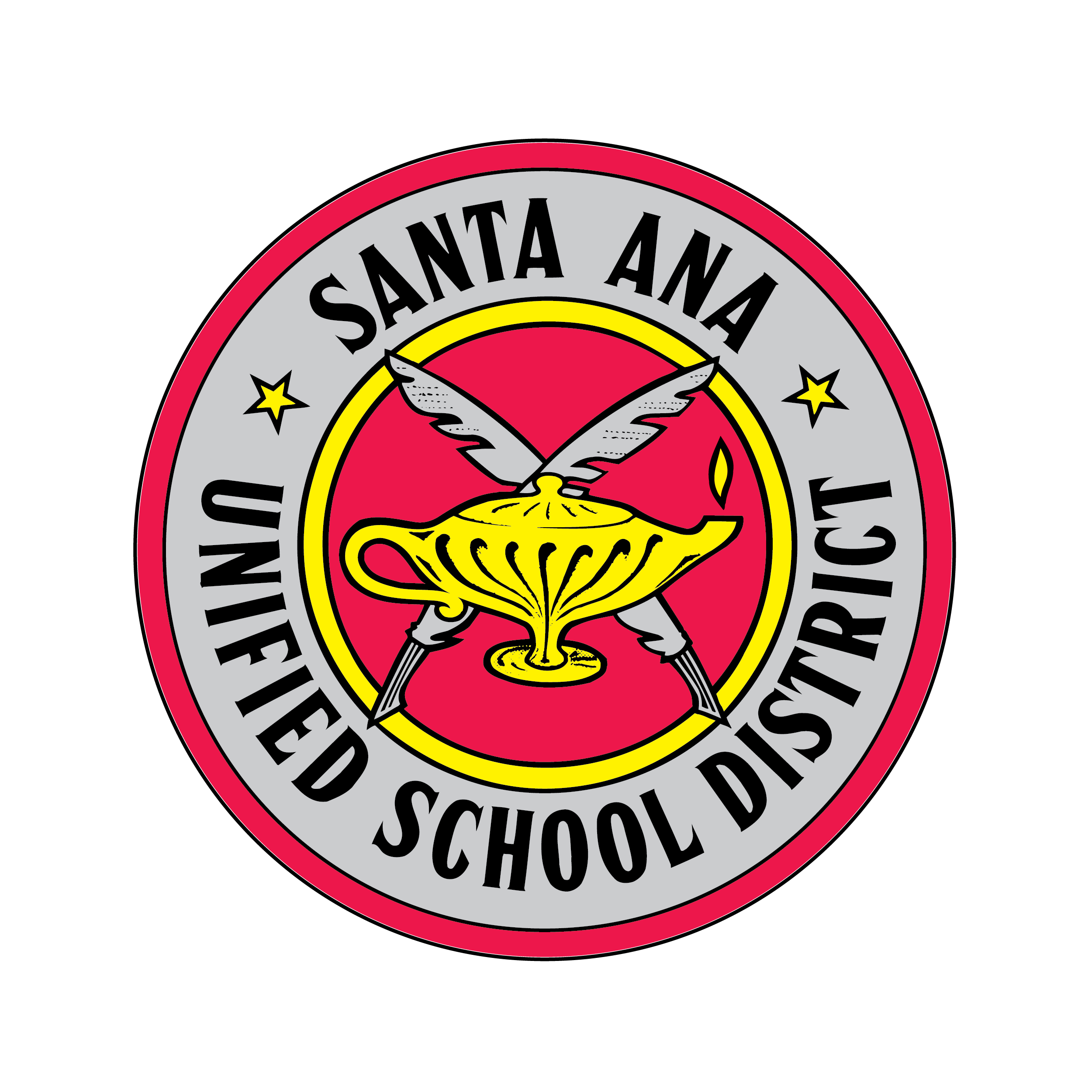 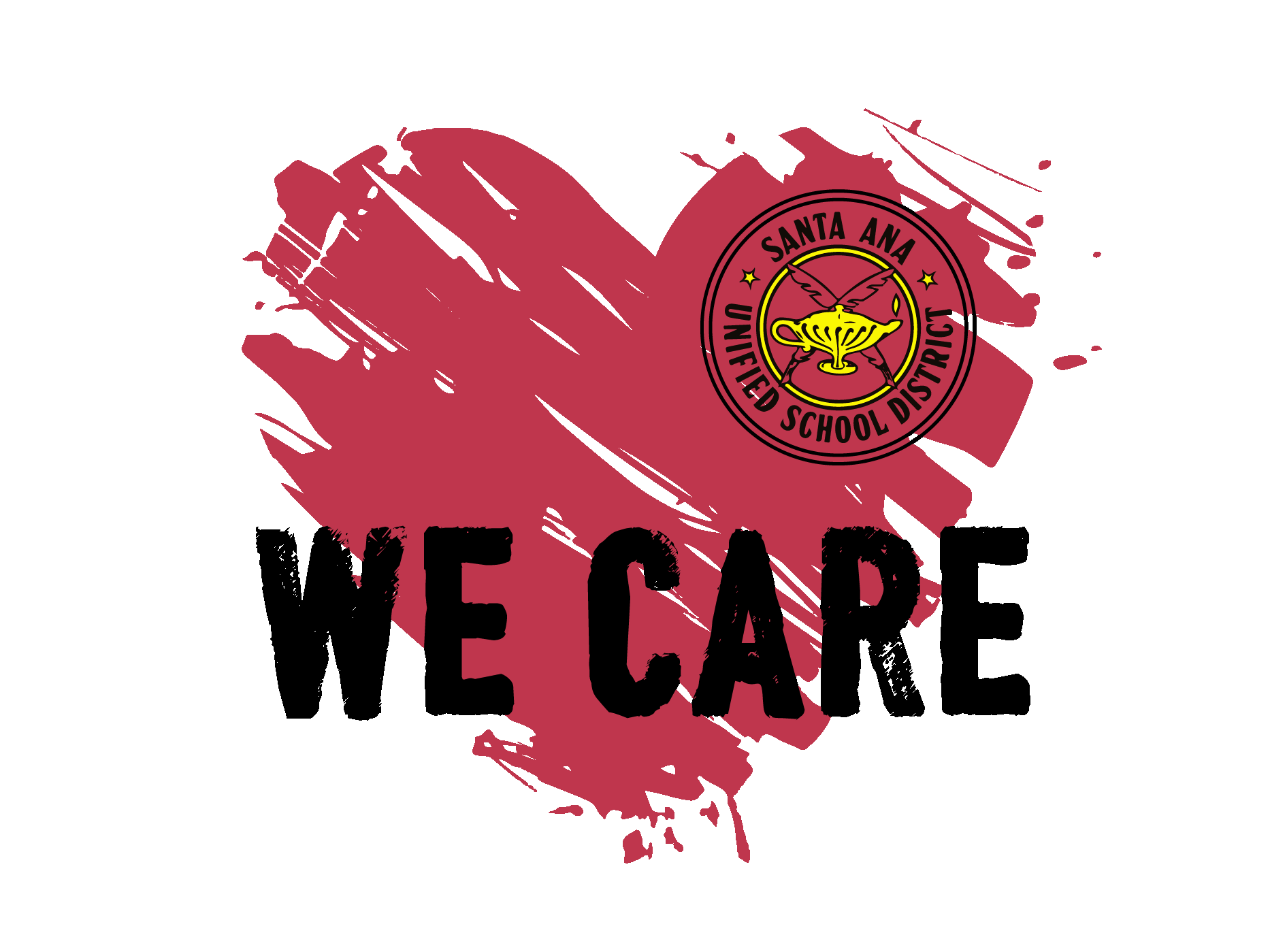 Mantente en contacto – Fuera del hogar, por teléfono, video o a la antigua escribiendo cartas o a través de redes sociales apropiadas.
Dedícate a jugar – Encontrar formas de jugar y reírse es super importante para nuestra salud mental y física.
Adaptar nuestras expectativas – Reconocemos que esta situación es temporal y que durante este tiempo quizás no seamos tan productivos como esperamos cada día. Eso está bien.
Pide ayuda o tómate un momento – Abre la comunicación en tu casa sobre los momentos en los que necesitamos ayuda. Ya sea que tengas una palabra clave especial o solo necesites un descanso.
ReCURSOS:
Apoyo y Recursos de Salud Mental del SAUSD: 657-290-9527 (M-F 8:00-4:00)
Recursos adicionales sobre el COVID-19 Crisis SAUSD : Haga clic en el siguiente enlace
https://www.sausd.us/Page/44792 
Líneas Abiertas
Línea Abierta de Prevención de Crisis: 1-877-7-CRISIS o 1-877-725-4747
Línea para Textos sobre Crisis: Envíe el texto HOME al 741741  o  www.CrisisTextLIne.org 
211: Puede ayudar con otros recursos en la comunidad. 
Aplicaciones para Teléfonos Inteligentes
Take A Break
Relax Me
Calm
Sitios Web
Teenshealth.org
ReCURSOS:
Centro de Control y Prevención de Enfermedades de US:
https://www.cdc.gov/coronavirus/2019-ncov/daily-life-coping/talking-with-children.html
Libros de Juegos del Cirujano General de California 
https://covid19.ca.gov/pdf/caregivers_and_kids_california_surgeon_general_stress_busting_playbook_draft_v2_clean_ada_04072020v2.pdf